SUMMER
DANCE
CAMP
Turnus  17.7 - 21.7.    děti 6 – 9 let 
Turnus  31.7. - 4.8.     junioři 10 - 15 let
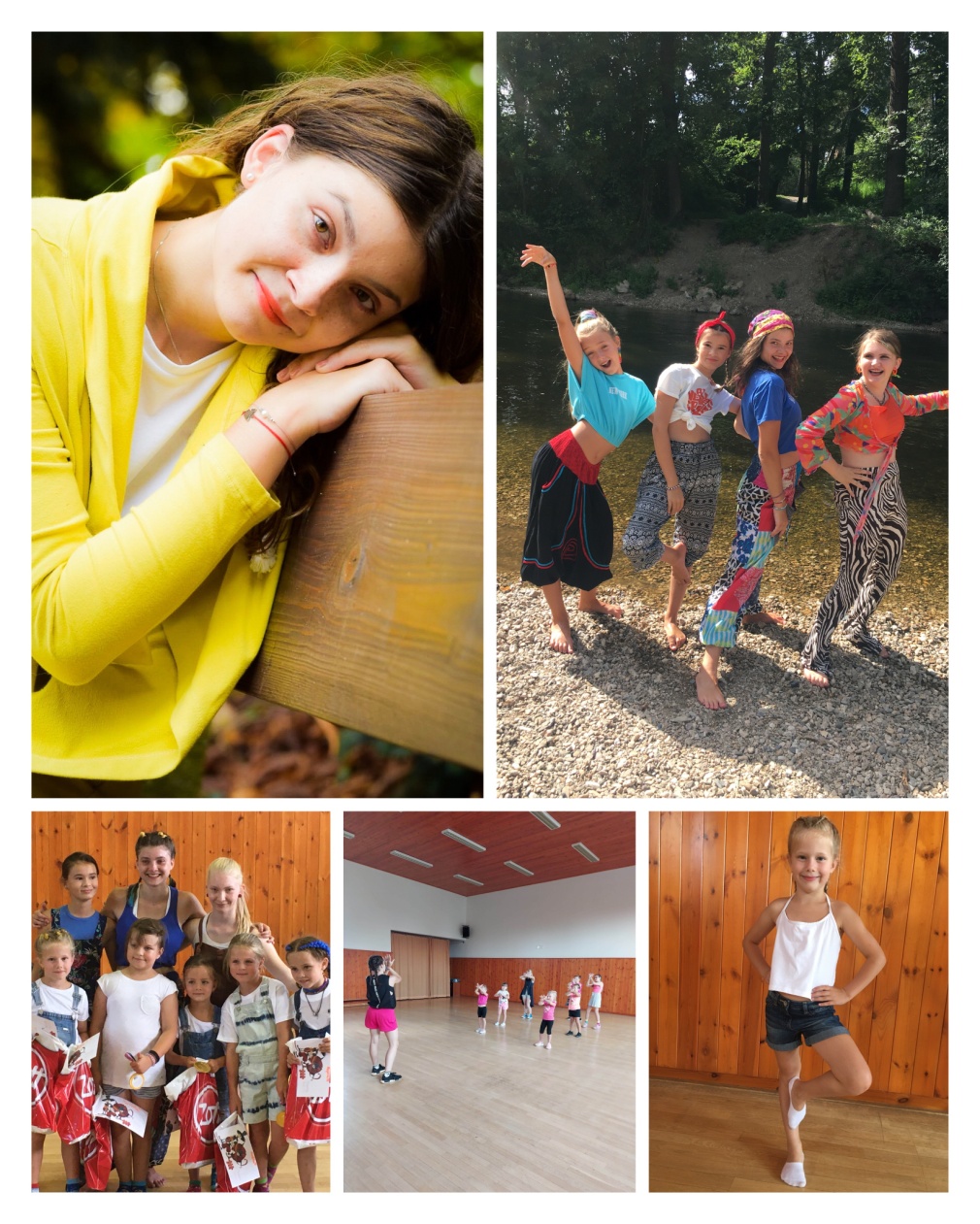 Julie Müllerová - tanečnice a minulá členka taneční složky THE MES(s) pořádá v červenci a srpnu taneční campy různých tanečních stylů (Hip-Hop, Dancehall, House dance, Afro-house a další)
Cena: 800 Kč - nezahrnuje jídlo a pitný režim
Místo konání: Káraný, na obecním úřadě v tělocvičně - Václavská 19, 250 75
Závěrečná taneční vystoupení: 
Turnus 21.7. (pátek) - 14:30
Turnus 4.8. (pátek) - 15:30
Čas konání
Turnus 9:30 – 12:30
2.    Turnus 13:45 – 17:00
Těším se na vás!
O účasti mě prosím kontaktujte telefonicky nebo SMS zprávou na tel. 604 890 624